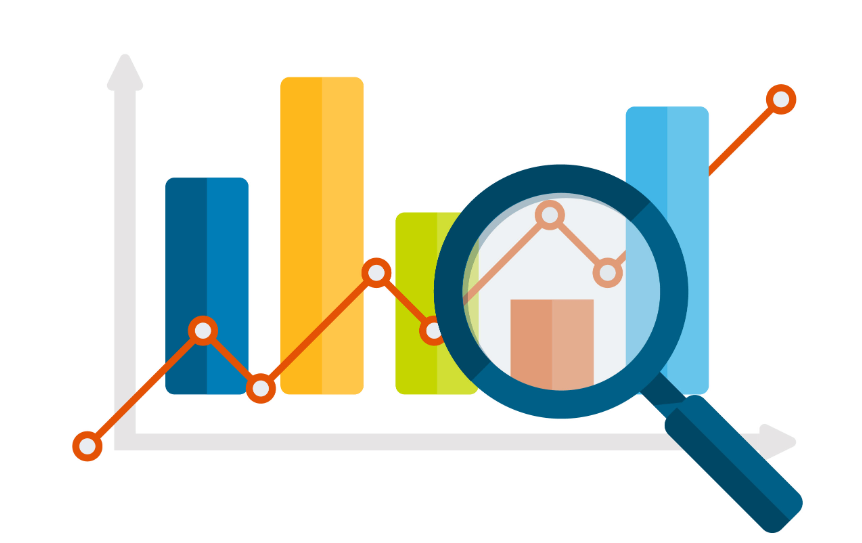 10
steps
Start Playing Cashflow Offense,
& stop playing inventory defense
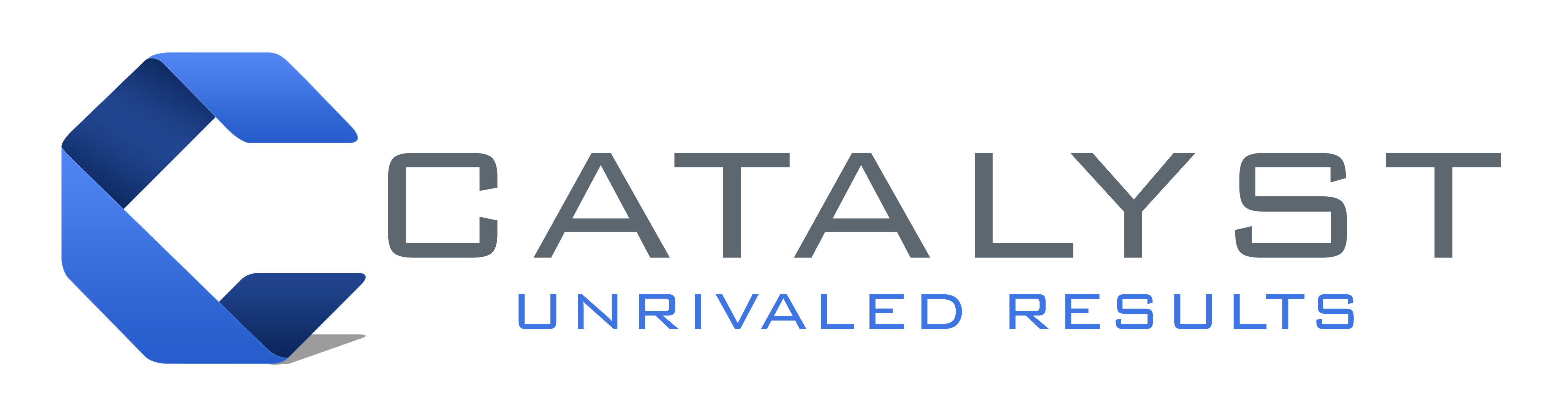 [Speaker Notes: Photo by Campaign Creatorson Unsplash]
Selling Generates Revenue,
Buying Generates Profit
Foundational Belief in Wholesale/Retail
[Speaker Notes: Photo by Campaign Creatorson Unsplash]
CHANGE YOUR ATMOSPHERE
REPLENISHMENT BUYER
◦
LANDING SPOT
◦
KPI of TURNS
◦
VERY LITTLE TRAINING
◦
HIDDEN in CORNER
◦
DEAL NEUTRAL
◦
STUCK ON DEFENSE
◦
STAY OUT OF TROUBLE
INVENTORY INVESTOR
◦
CAREER DESTINATION
◦
KPI of NET PROFIT
◦
ONGOING DEVELOPMENT
◦
@ THE CENTER of THE ORG
◦
INNER MARGIN SAVVY
◦
PLAYING OFFENSE
◦
STAND & DELIVER RESULTS
$50 MILLION
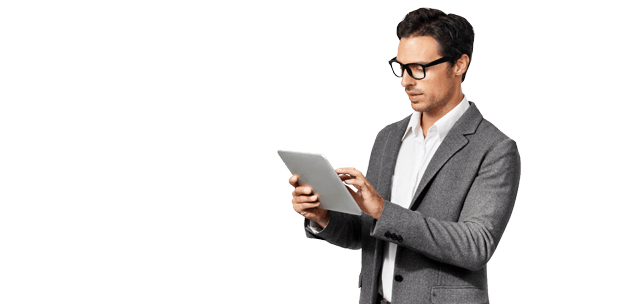 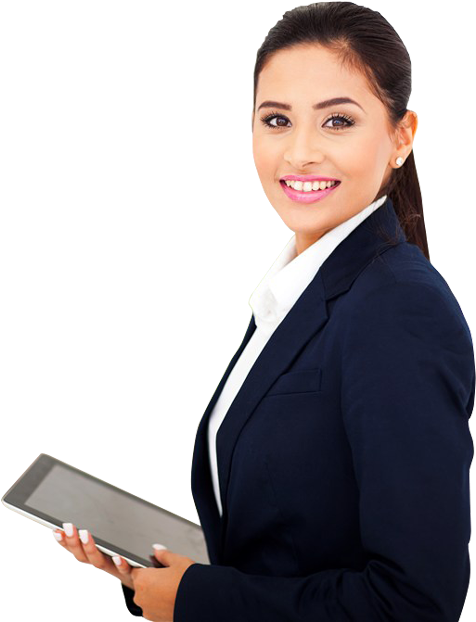 INVENTORY ANALYST AKA: BUYER
OPERATIONS
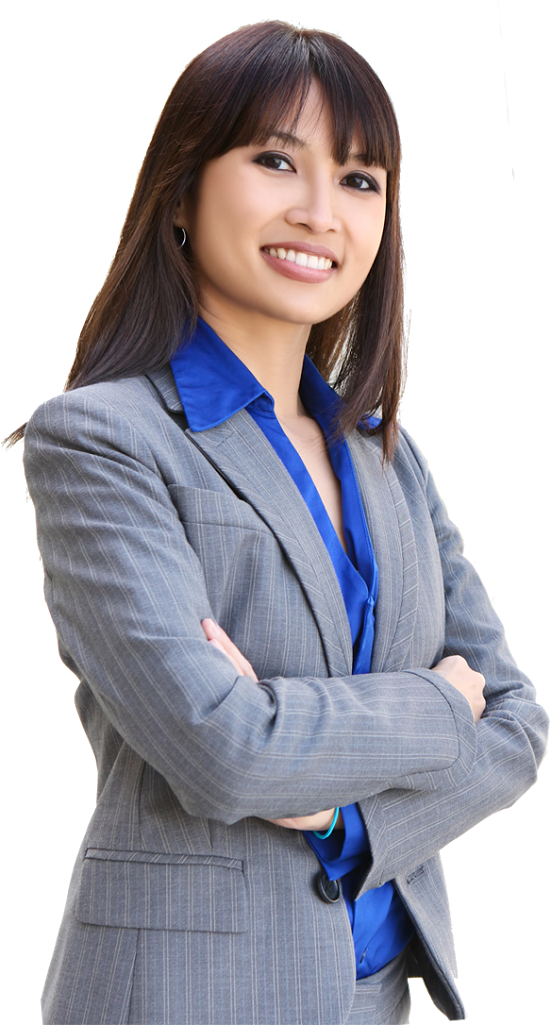 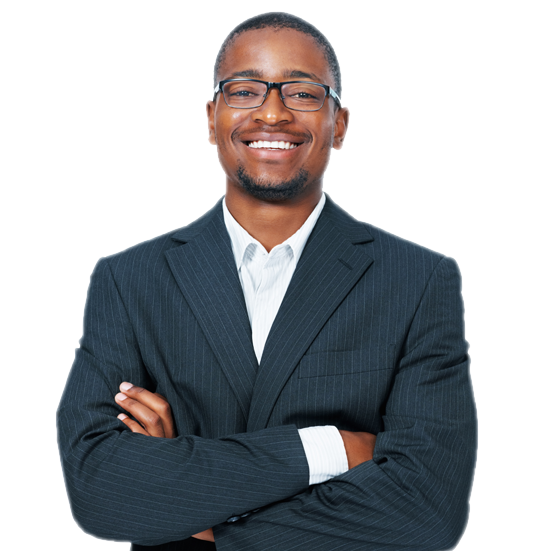 PRODUCT MGR
STORE MGR / SALES
$50 MILLION
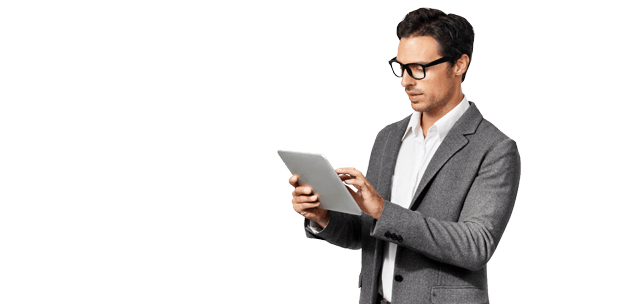 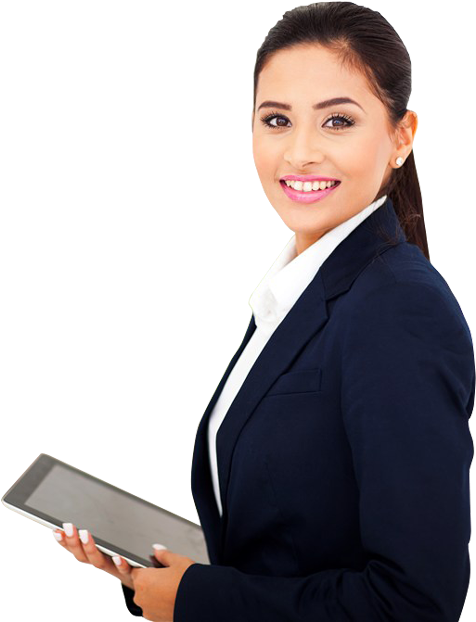 16%
NON-STOCK
BASE REPLENISH
9%
NEW ITEMS
INVENTORY ANALYST AKA: BUYER
OPERATIONS
7%
BUY MULTIPLES
8%
MANUAL MINS
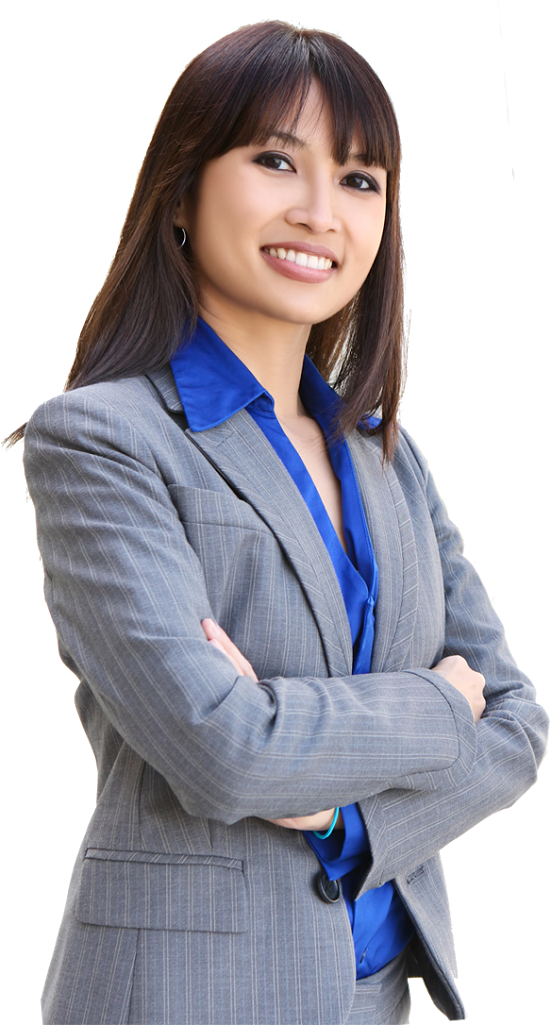 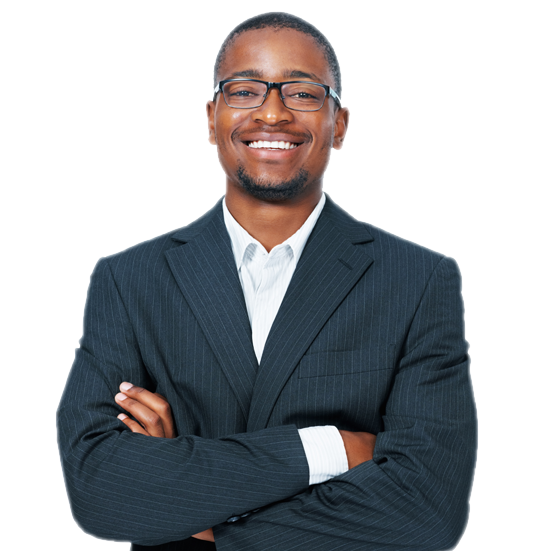 42%
SLOW MOVERS
PRODUCT MGR
STORE MGR / SALES
15%
CUST RESERVE
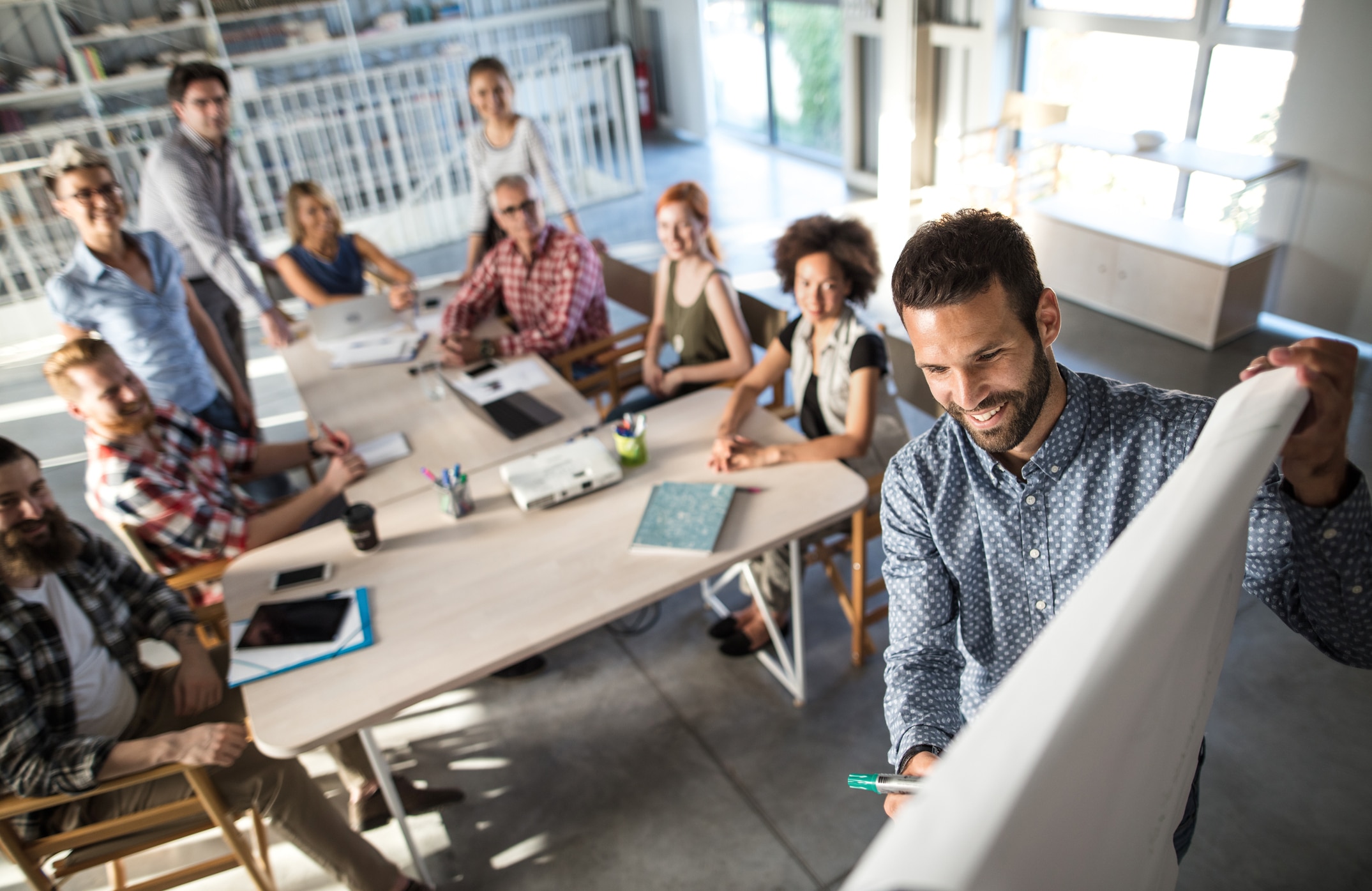 CustReserve%  %Non-Stock  New%  %SlowMovers  ManMins%  BuyMultDays  LeadTime
Play
O F F E N S E


defense
[Speaker Notes: Photo by Campaign Creatorson Unsplash]
BRANCH / STORE VALUES
NON-STOCK
CUST RESERVED
SLOW (<1Mo)
FORECAST=0
MAN MINIMUMs
ONE DAY INVEN
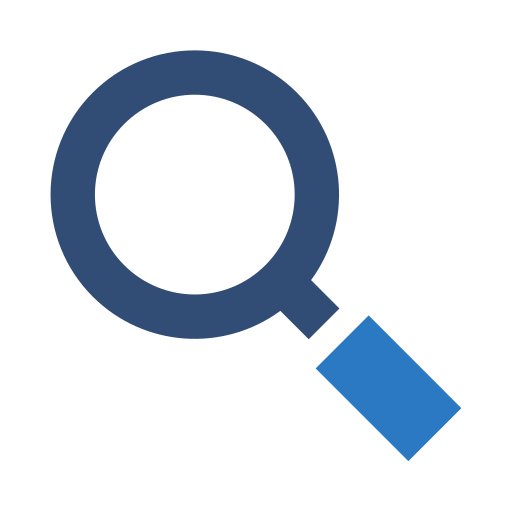 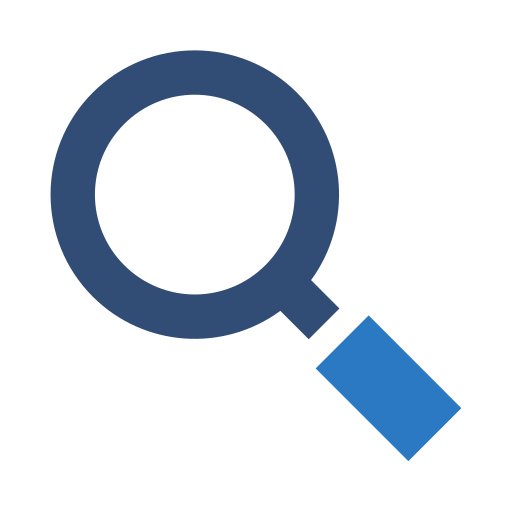 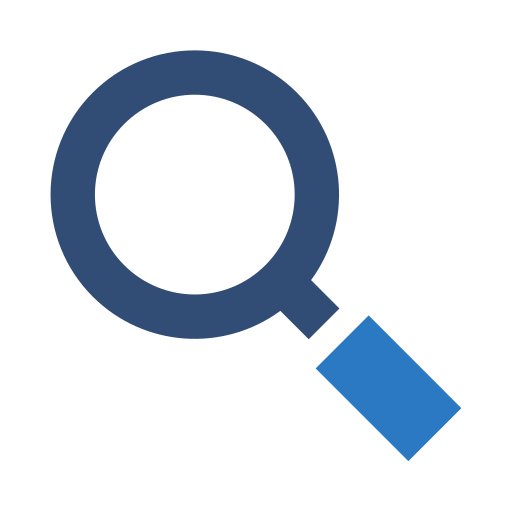 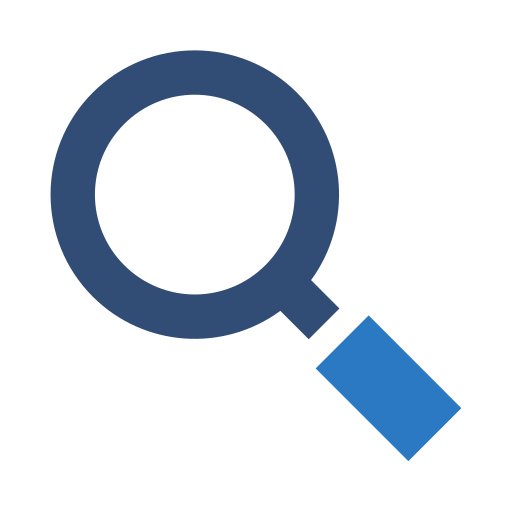 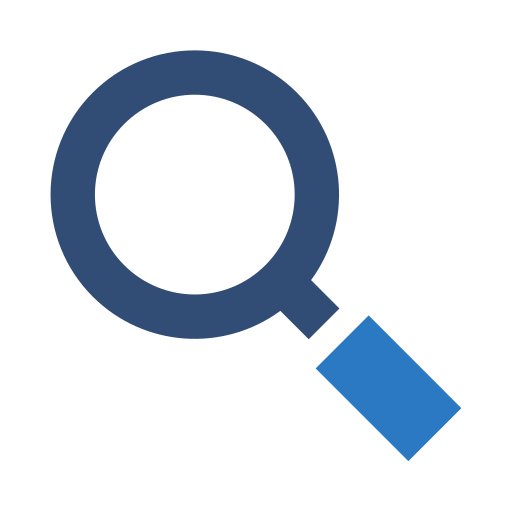 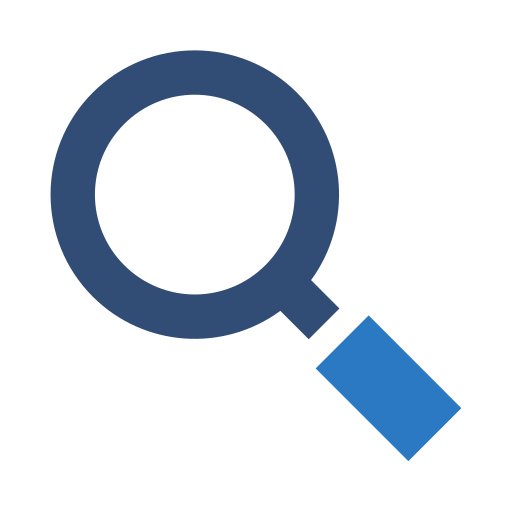 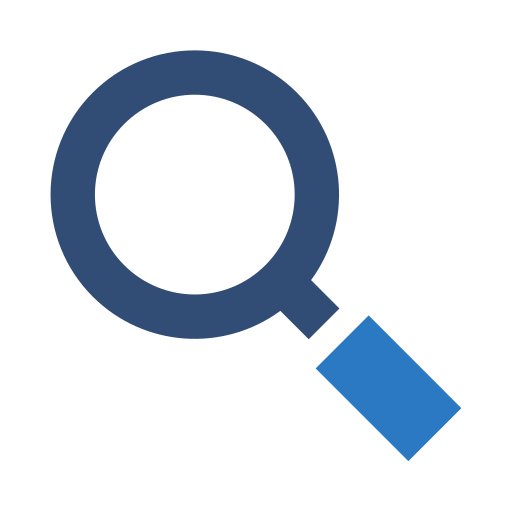 B
22%
15%
54%
13%
10%
50d
5
4
3
2
7
1
_____M$ ____%
_____M$ ____%
_____M$ ____%
_____M$ ____%
_____M$ ____%
_____M$ ____%
of Active Items
of Active Items
of Active Items
of Active Items
of Active Items
of Active Items
What % of your Store items are actually being controlled by a fear or gut-based setting?  And how does that % total up in Dollars?
What is ONE DAY of $Inventory for your organization?

Every leader and every team member should know this value.

Every component and factor will be multiplied to this value for smarter decisions and strategy.
If the Seasonalized Forecast is ‘0’, then the item is at least for now a Non-Stock item. Therefore, keep watch and make the decision to truly turn the item to Non-Stock if appropriate so that some odd order in 15 months does not trigger a small replenishment buy…

which is often turned into a major purchase due to Buying Multiples.
The key to inventory reduction is to ‘buy later’.  Aggressive pre-orders and reserve orders and ‘hide the inventory’ orders  drives the inventory up.
Start by seeing how your total Reserve / Allocated $Inventory compares to your total inventory investment.  You will likely be inspired to put new rules in place and processes to review and remove.
BUYING MULTs
Most are much better at adding items to the mix than removing them.  Our goal is to help you make this task a smart, strategic, ‘Ongoing Process’ rather than a Project! 
Inventory Reduction is dramatic with this change in mindset
The Inventory Operating Expense % is extreme on slow movers, often averaging 9% or more.  Just like with Non-Stock, this must be an ‘Ongoing Process’ rather than a Project! 

Those who excel at Item Mix Mgmt and boldly manage pricing will win
6
__AvgDays __%>90D
of Active Items
What is the Avg BuyMult Days & how much $Inventory has Buy Mults > 90 Days?
BENCHMARK
$50 MILLION
STOCK
$50 MILLION
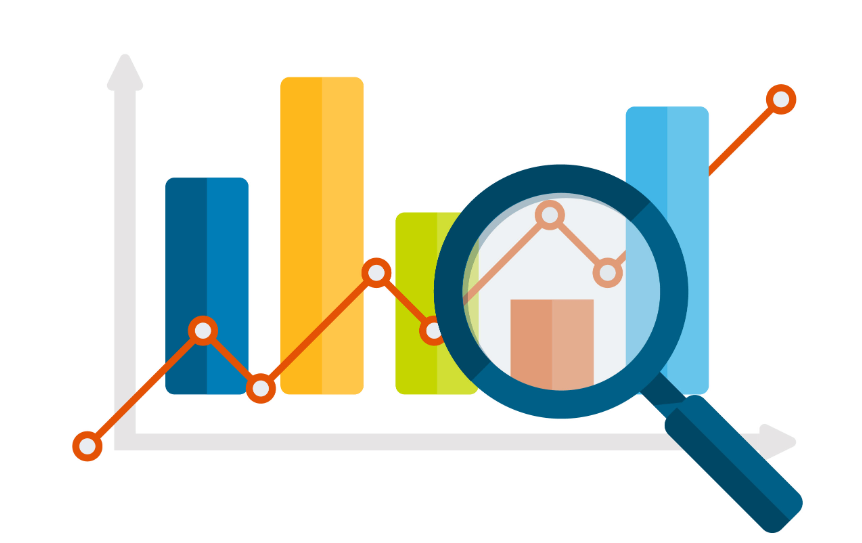 NON
STOCK
16%
1. NON-STOCK
1
step
STOCK
1. NON STOCK INVENTORY
PULL BACK ▪ BALANCE ▪ EXCHANGE
16%
$STOCK vs $NON-STOCK INVENTORY
1. NON STOCK INVENTORY
PULL BACK ▪ BALANCE ▪ EXCHANGE
$STOCK vs $NON-STOCK INVENTORY
1. NON STOCK INVENTORY
PULL BACK ▪ BALANCE ▪ EXCHANGE
YOU
$STOCK vs $NON-STOCK INVENTORY
$50 MILLION
NON
STOCK
1. NON-STOCK
STOCK
$57 MILLION
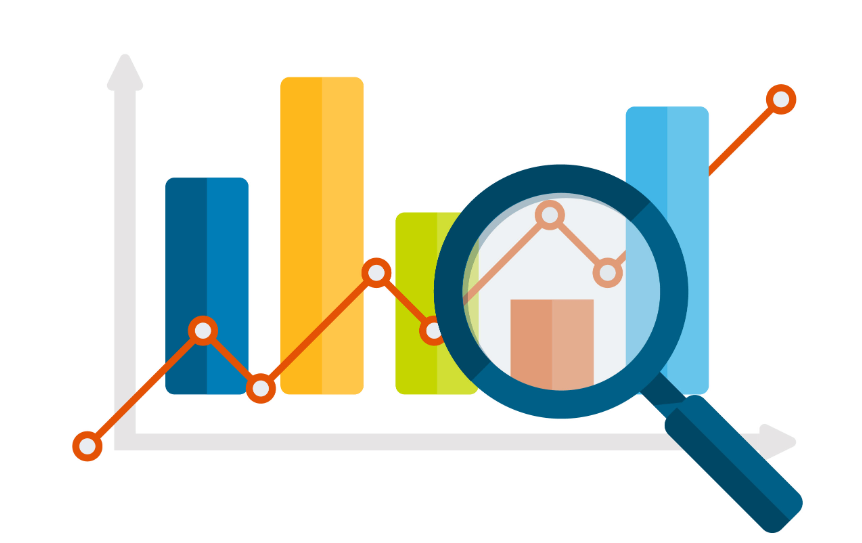 NON
STOCK
1. NON-STOCK
2
step
STOCK
15%
2. CUSTOMER RESERVE / ALLOCATED
2. CUSTOMER RESERVE / ALLOCATED
ALL STORES = 15%
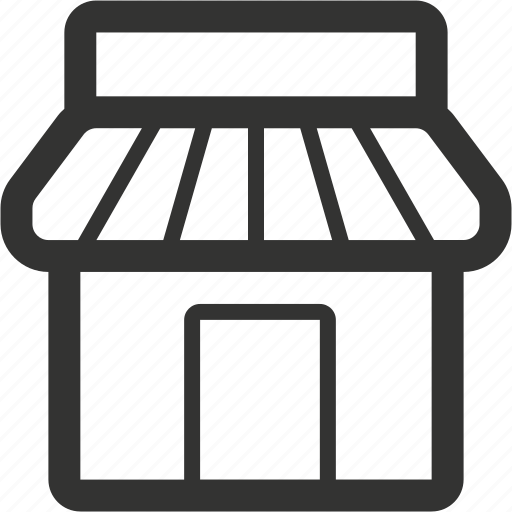 $CUSTOMER ALLOCATED%  of  $ON HAND
2. CUSTOMER ALLOCATIONS
SALES REP AVERAGE = 15%
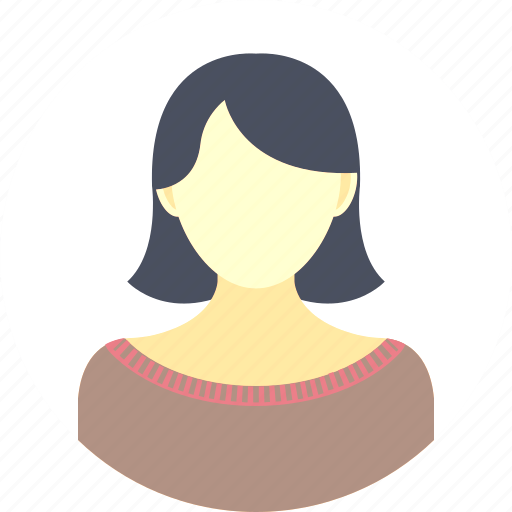 $CUSTOMER ALLOCATED%  of  $ON HAND
2. CUSTOMER ALLOCATIONS
GROWING OVER TIME?
$CUSTOMER ALLOCATED%  of  $ON HAND
2. CUSTOMER ALLOCATIONS
PEER BENCHMARKING
YOU
$CUSTOMER ALLOCATED%  of  $ON HAND
$50 MILLION
NON
STOCK
1. NON-STOCK
STOCK
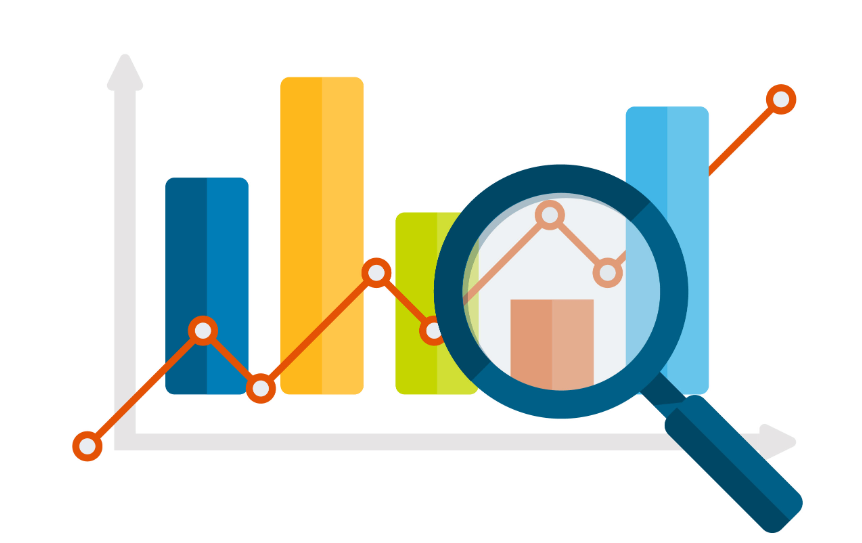 42%
3. SLOW MOVERS (<1/Mo)
3
step
2. RESERVE ALLOCATED
3. SLOW MOVER MGMT
EX:  FORECAST < 1/MO
42%
%SLOW MOVERS % OF TOTAL
3. SLOW MOVER MGMT
EX:  FORECAST < 1/MO
%SLOW MOVERS % OF TOTAL
3. SLOW MOVER MGMT
EX:  FORECAST < 1/MO
YOU
%SLOW MOVERS % OF TOTAL
$50 MILLION
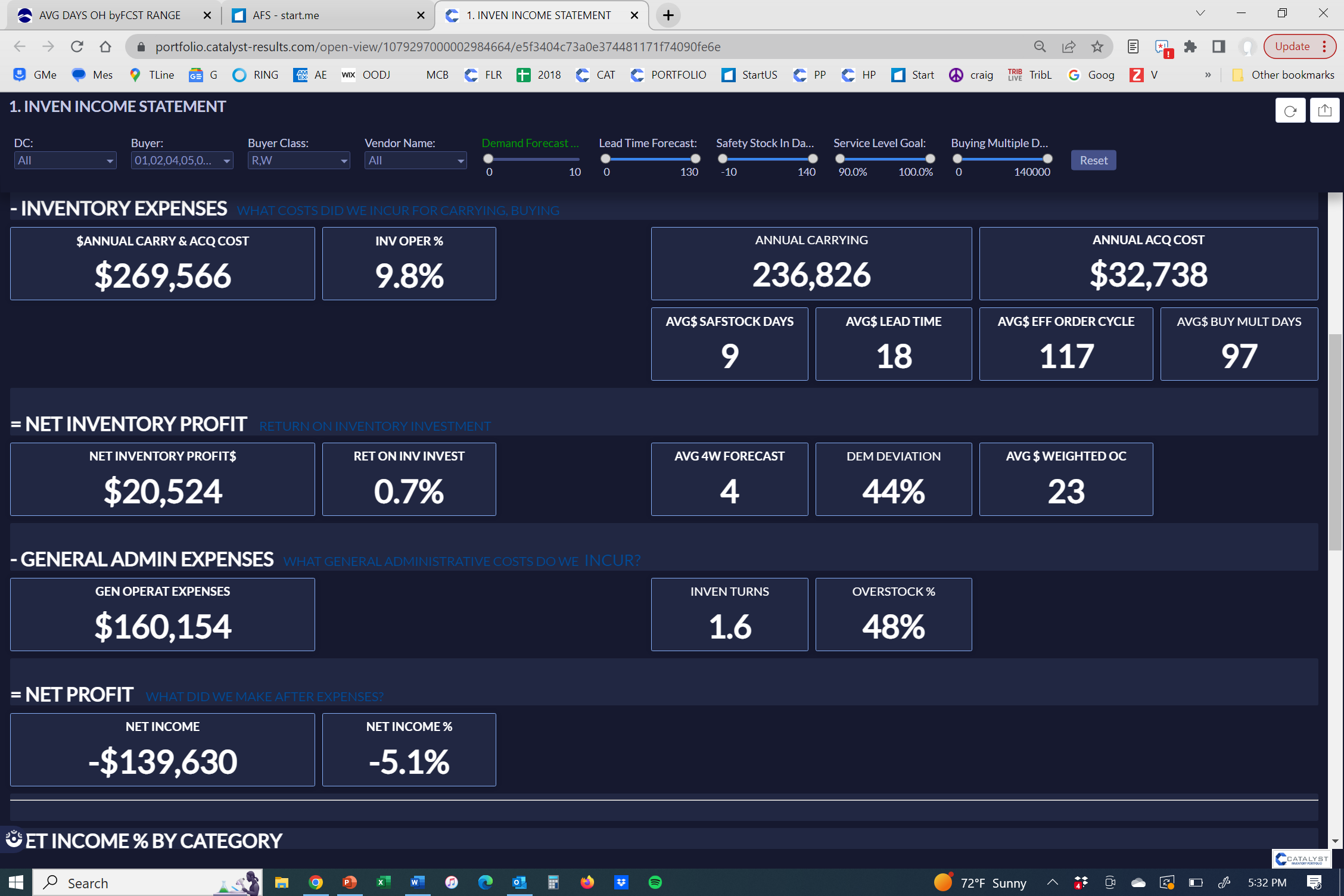 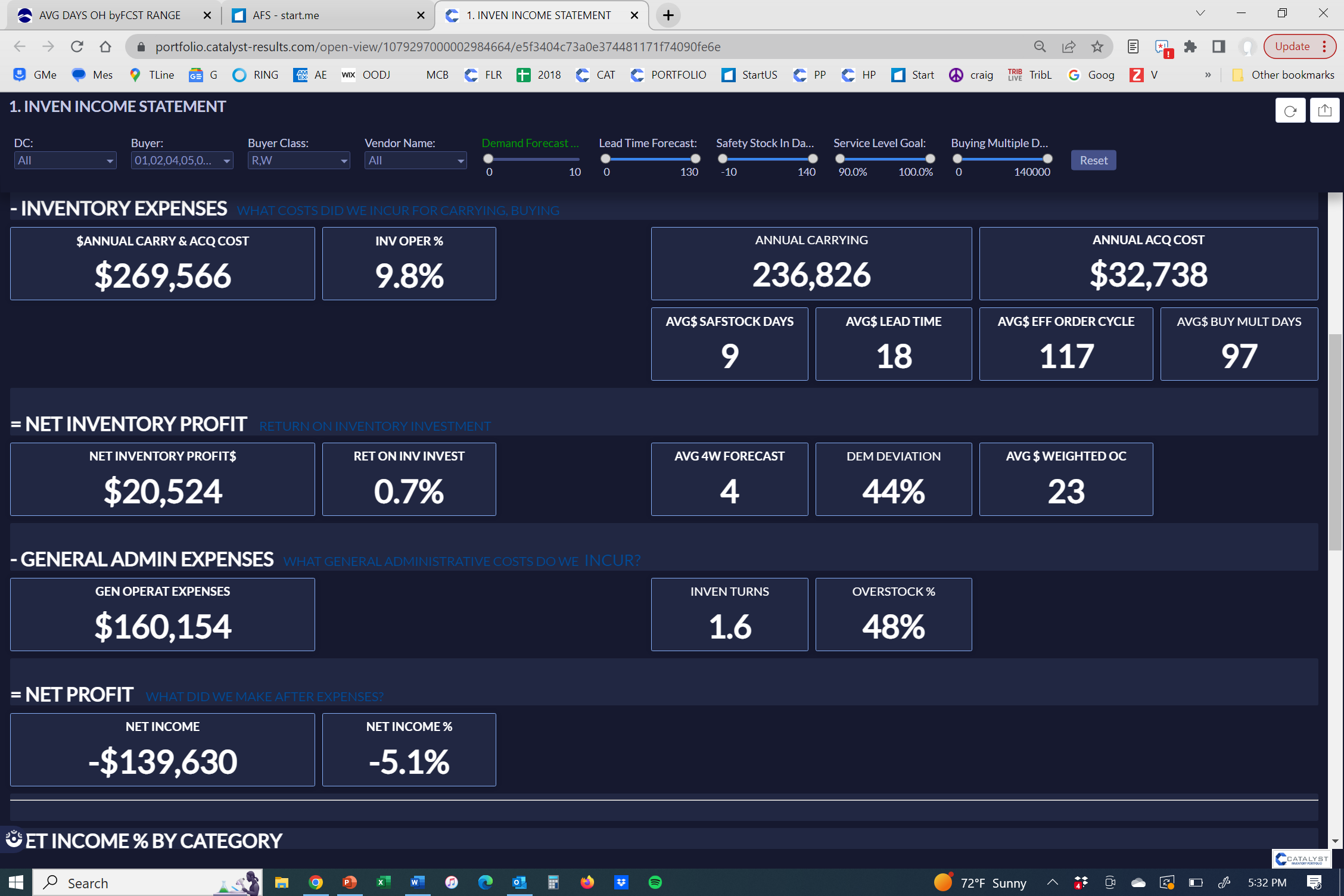 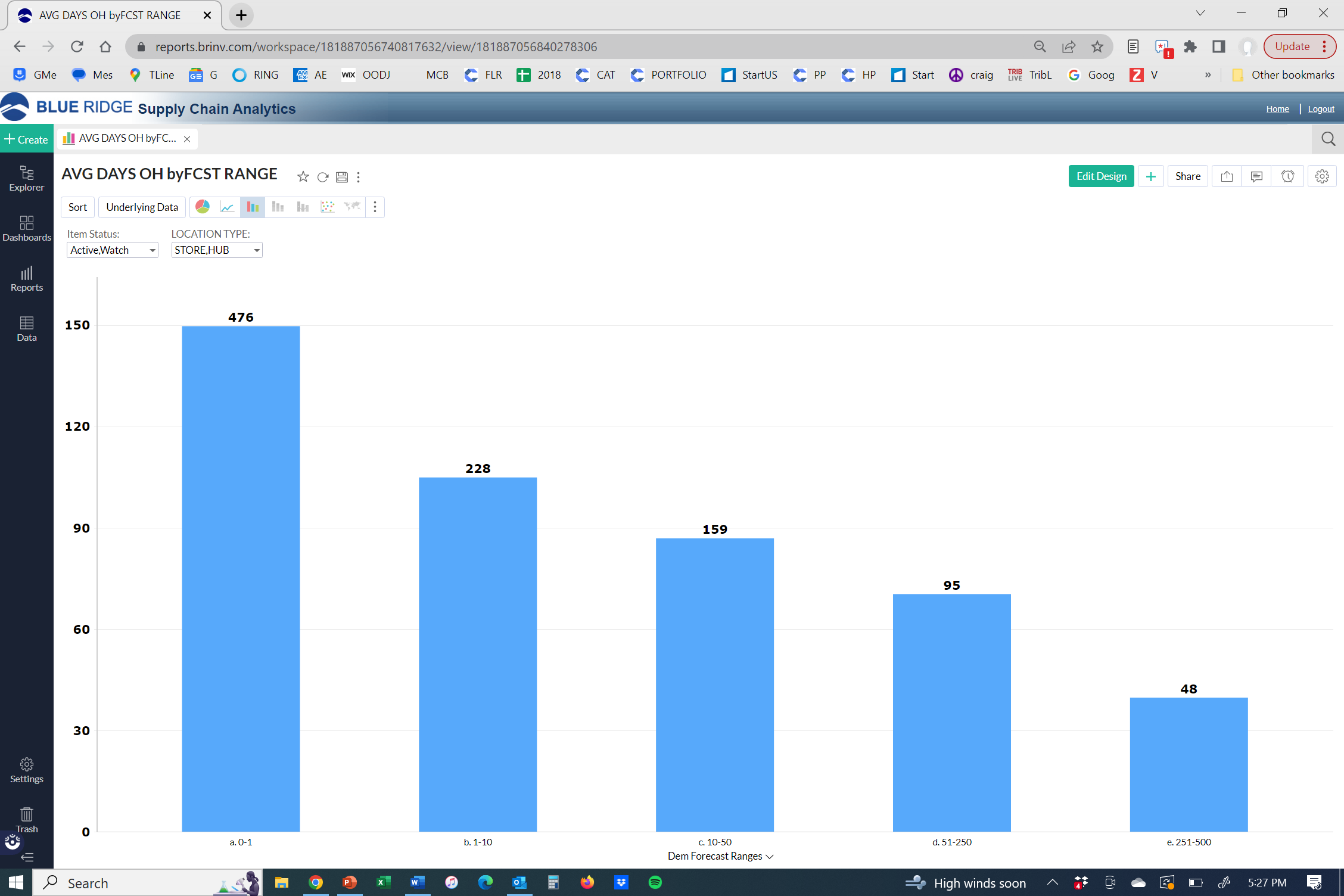 42%
SLOW MOVERS
 (<1/Mo)
$50 MILLION
NON
STOCK
1. NON-STOCK
8%
4. MANUAL MINIMUMS
STOCK
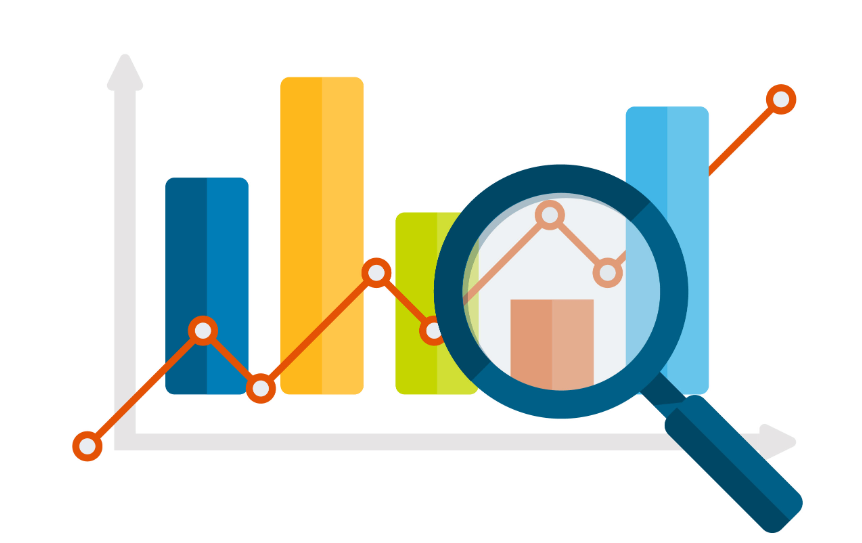 3. SLOW MOVERS
4
step
2. RESERVE ALLOCATED
4. MANUAL MINIMUMS
NOT TRUSTING THE NUMBERS
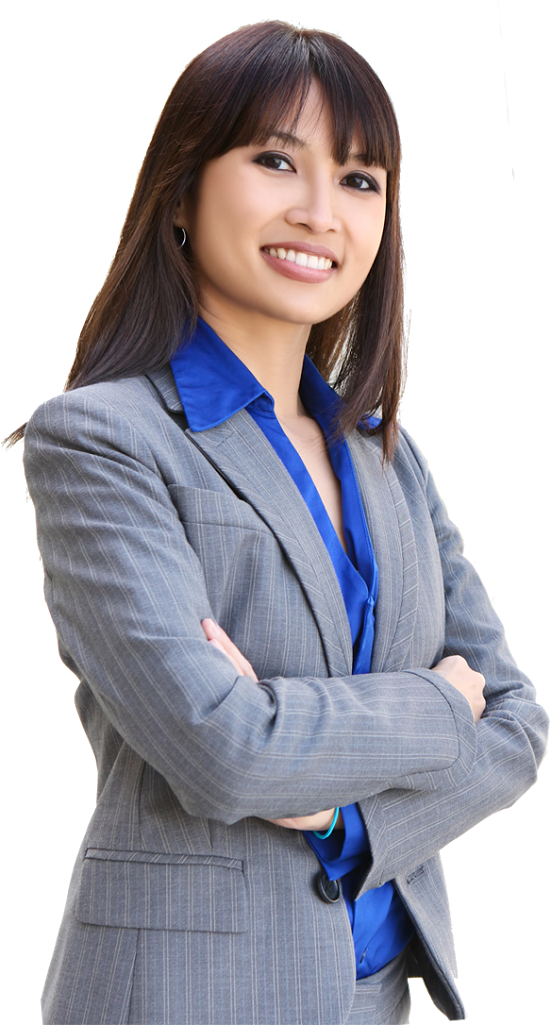 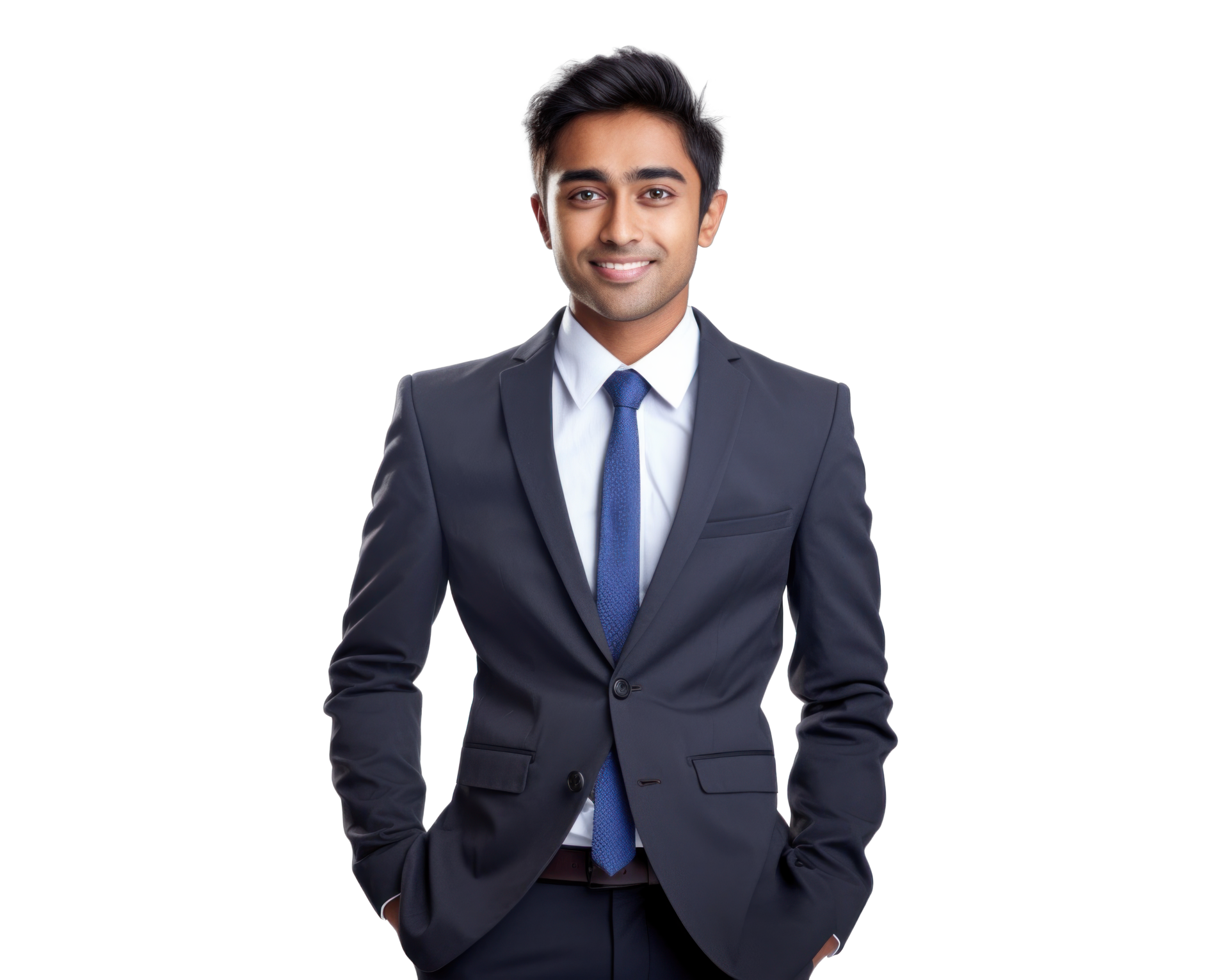 MANUAL MINs
$50 MILLION
NON
STOCK
1. NON-STOCK
7%
5. BUY MULTIPLES
4. MANUAL MINS
STOCK
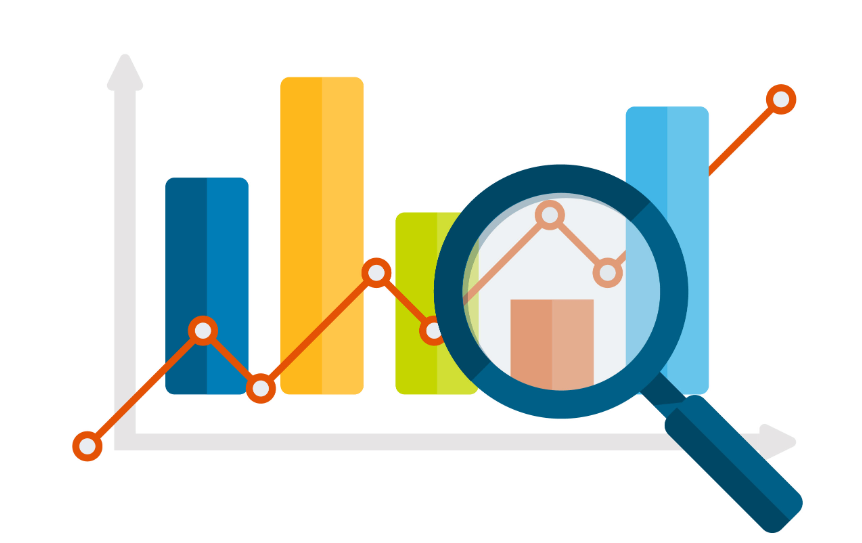 3. SLOW MOVERS
5
step
2. RESERVE ALLOCATED
5. BUYING MULTIPLES
AVERAGE BUY MULT IN DAYS
58
MANUAL MINs
5. BUYING MULTIPLES
AVERAGE BUY MULT IN DAYS
%SLOW MOVERS % OF TOTAL
5. BUYING MULTIPLES
AVERAGE BUY MULT IN DAYS
YOU
%SLOW MOVERS % OF TOTAL
$50 MILLION
NON
STOCK
1. NON-STOCK
9%
6. NEW ITEMS
5. BUY MULTIPLES
4. MANUAL MINS
STOCK
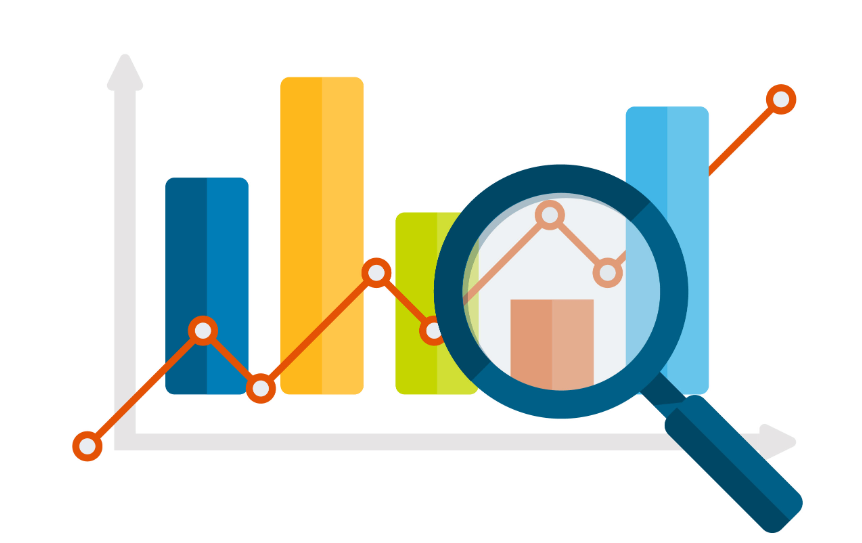 3. SLOW MOVERS
6
step
2. RESERVE ALLOCATED
6. NEW ITEM MGMT
NEW IN LAST X MONTHS
9%
%NEW ITEMS OF TOTAL
6. NEW ITEM MGMT
INVENTORY vs SALES
9%
5%
NEW ITEM %INVENTORY  &  %SALES
6. NEW ITEM MGMT
NEW IN LAST X MONTHS
YOU
9%
%NEW ITEMS OF TOTAL
$50 MILLION
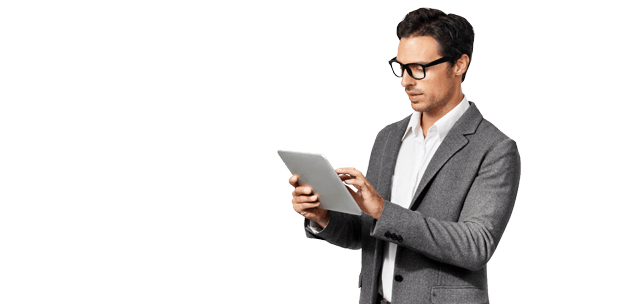 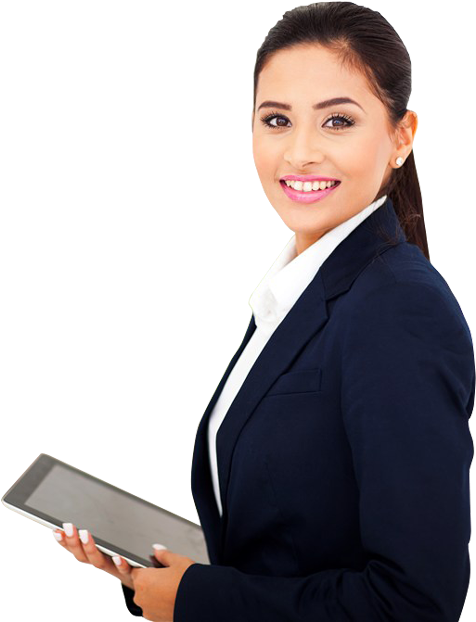 16%
NON-STOCK
BASE REPLENISH
9%
NEW ITEMS
INVENTORY ANALYST AKA: BUYER
OPERATIONS
7%
BUY MULTIPLES
8%
MANUAL MINS
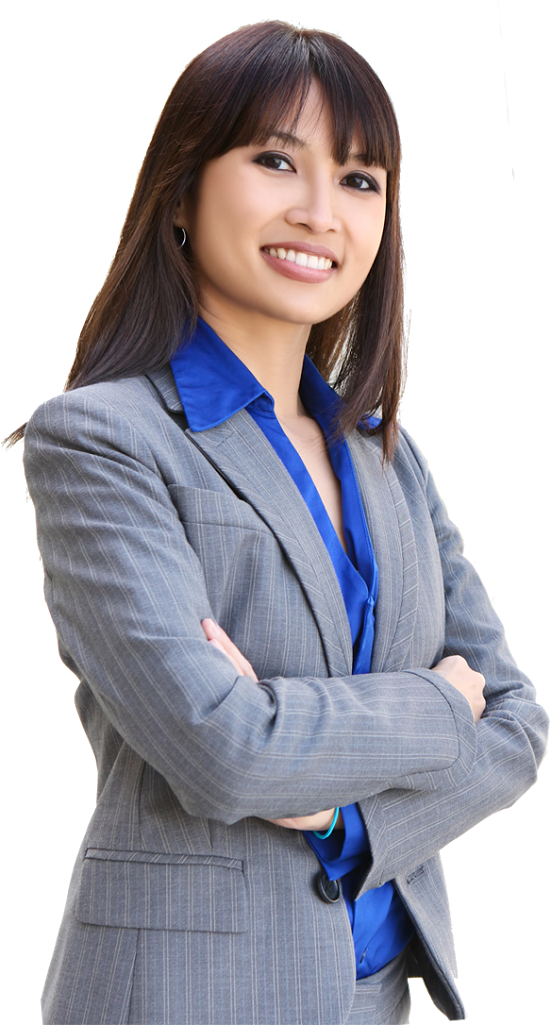 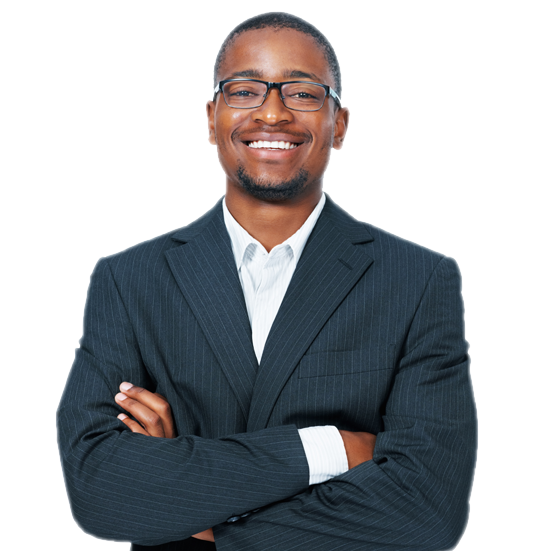 42%
SLOW MOVERS
PRODUCT MGR
STORE MGR
15%
CUST RESERVE
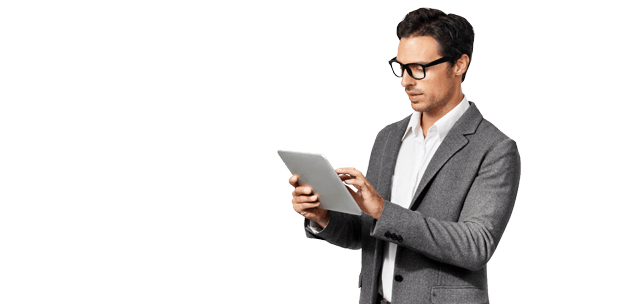 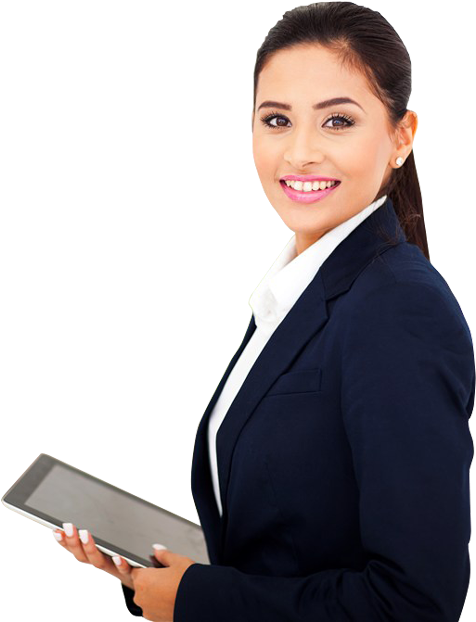 $40 MILLION
10%
NON-STOCK
BASE REPLENISH
INVENTORY ANALYST AKA: BUYER
OPERATIONS
7%
NEW ITEMS
5%
BUY MULTIPLES
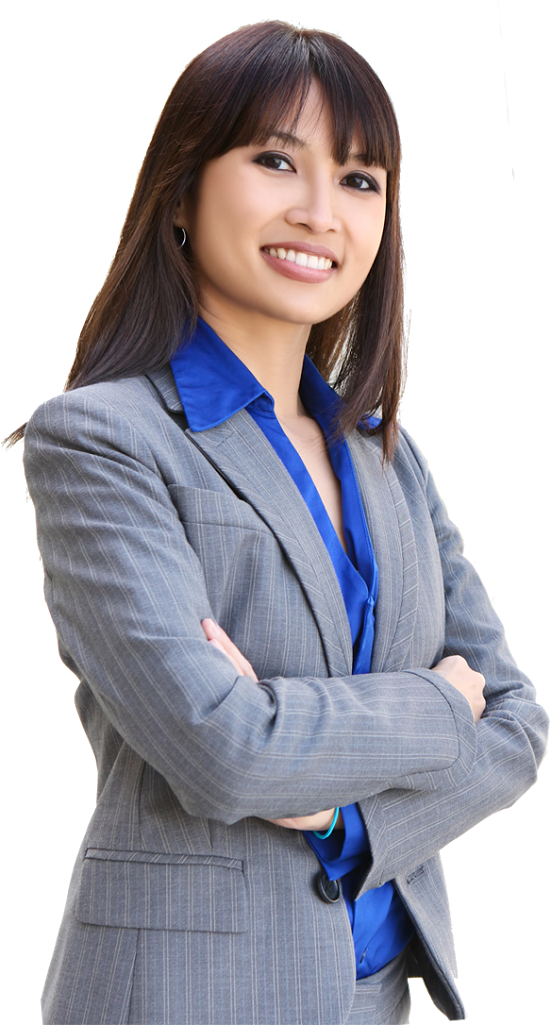 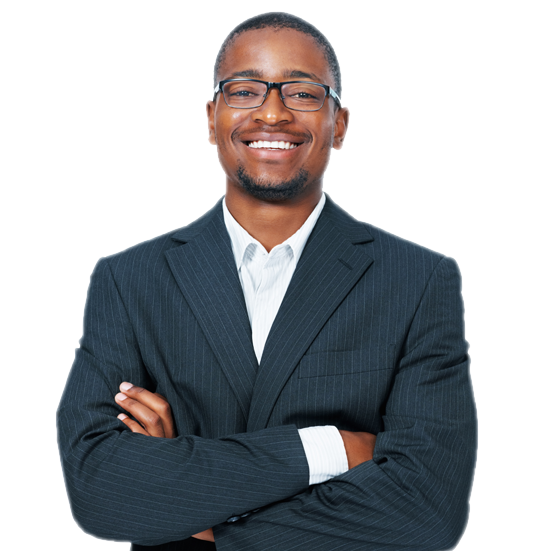 5%
MANUAL MINS
35%
SLOW MOVERS
PRODUCT MGR
STORE MGR
8%
CUST RESERVE
DC REPLENISH COMPONENTS
INVENTORY STRATEGY
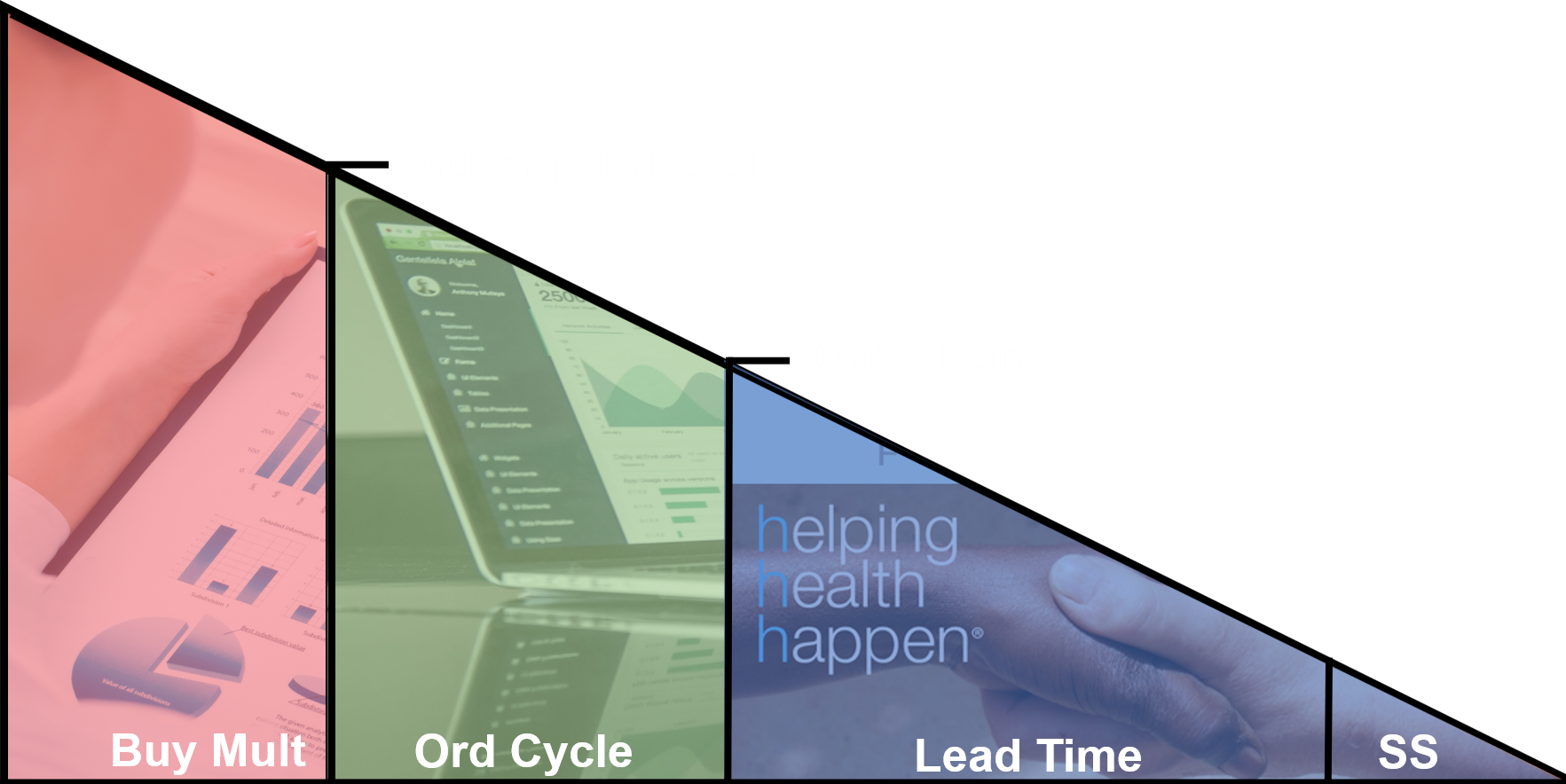 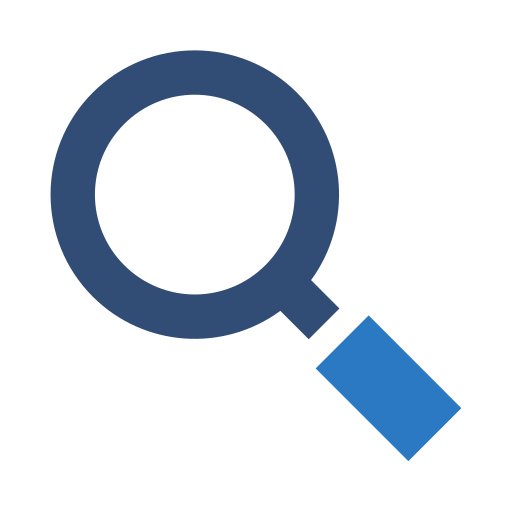 B
ONE DAY of INVEN
______M$______%
Compare each Key Component to the ONE DAY of $InventoryAs the Lead Time drop,the Safety Stock will drop!  

As you turn the Service Goals down, the Safety Stock will drop.

As you move the Order Cycle u,the Safety Stock will drop

Measure and track these values each week!
10
9
8
SAFETY STOCK DAY$
ORDER CYCLE DAY$
LEAD TIME DAY$
16_______
23_______
18_______
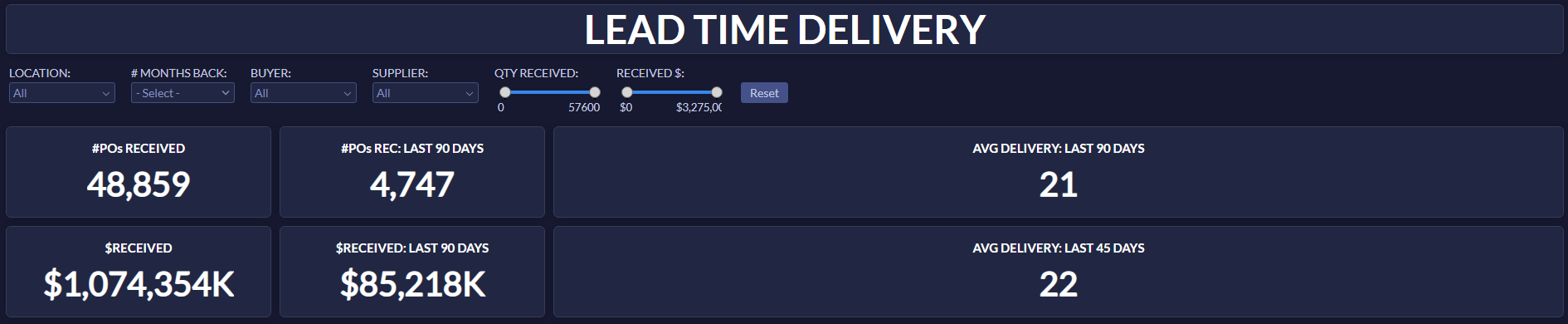 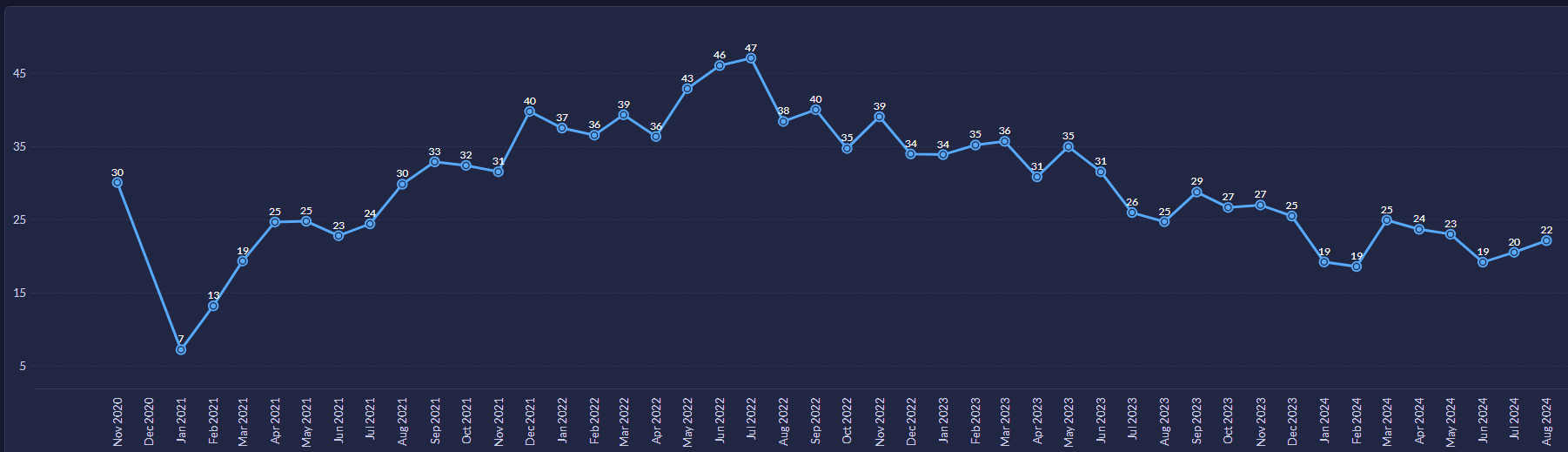 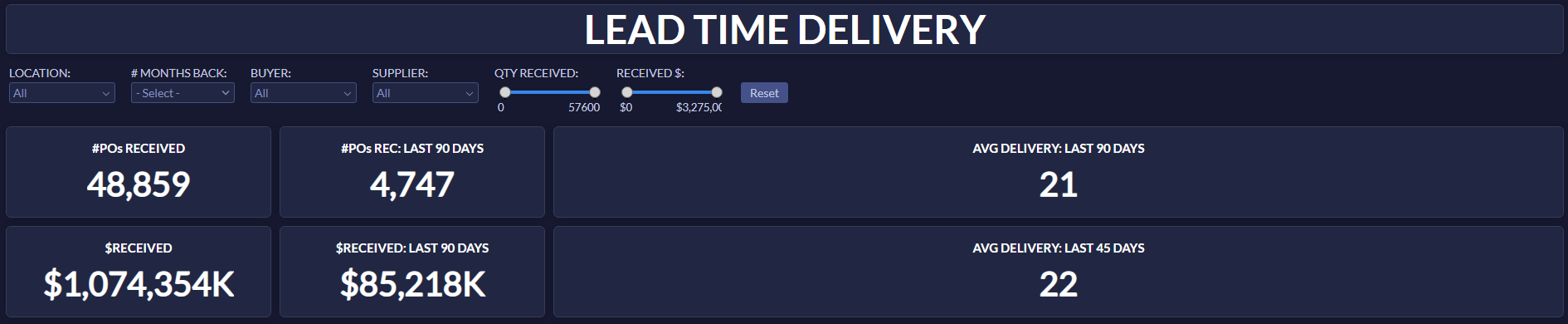 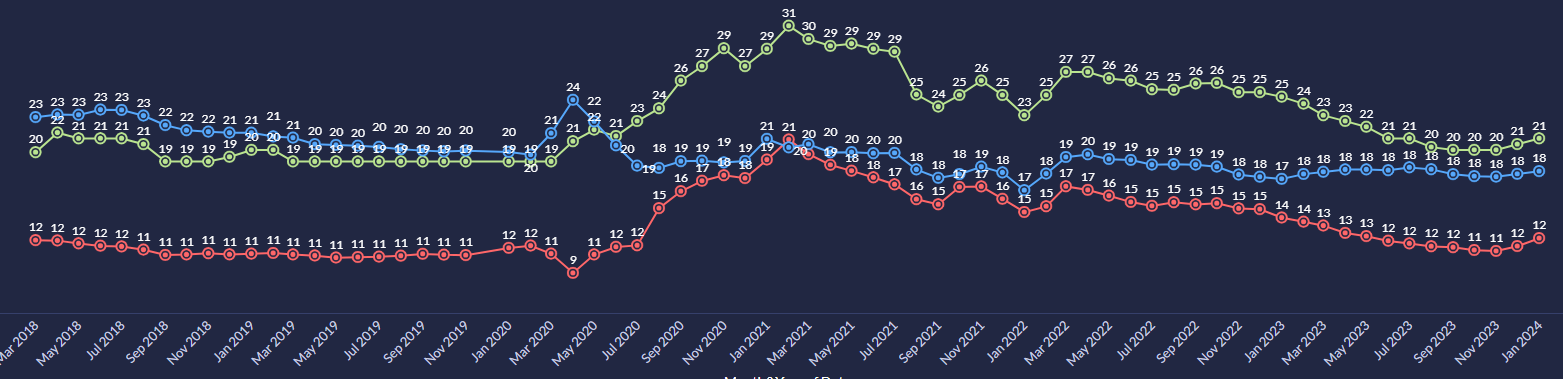 ORDER CYCLE
LEAD TIME
SAFETY STOCK
INVENTORY CHAMPIONS
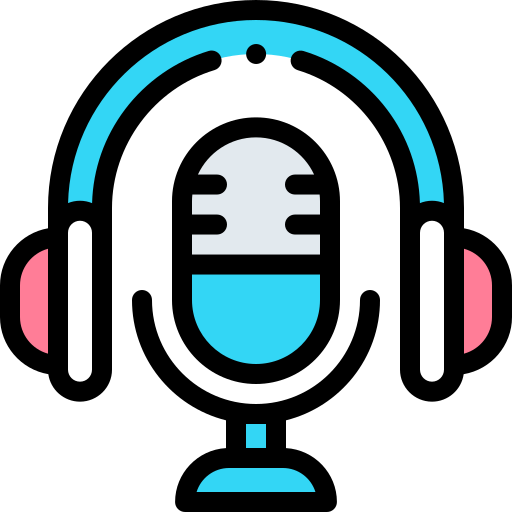 Increasing your Company’s Inventory IQ
Go Bold Forward Buying
10% Inven Reduction Now!
The One Key to  Fill Rates
From Defense to Offense
Making a Champion
Hiring & Developing
The 10 Vital Numbers for Executives
Inventory Investors
INVENTORY CHAMPIONS:
A PODCAST 
SERIES
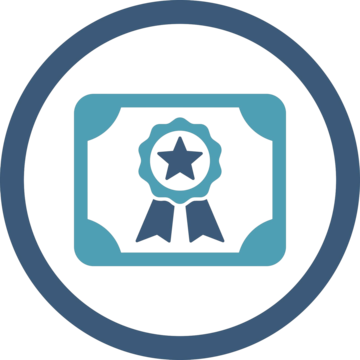 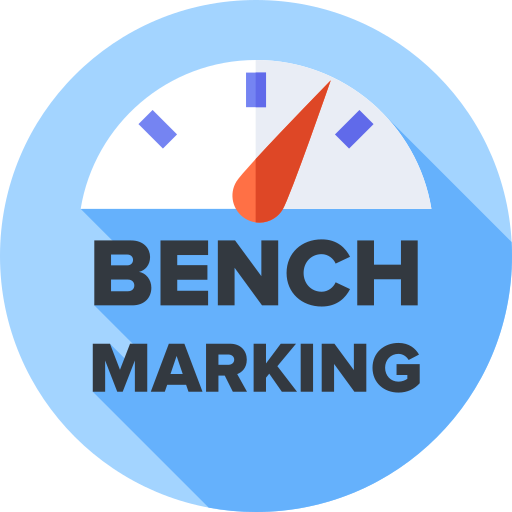 INVENTORY EDUCATION& Certification
BENCHMARKING
Best Practice Journey
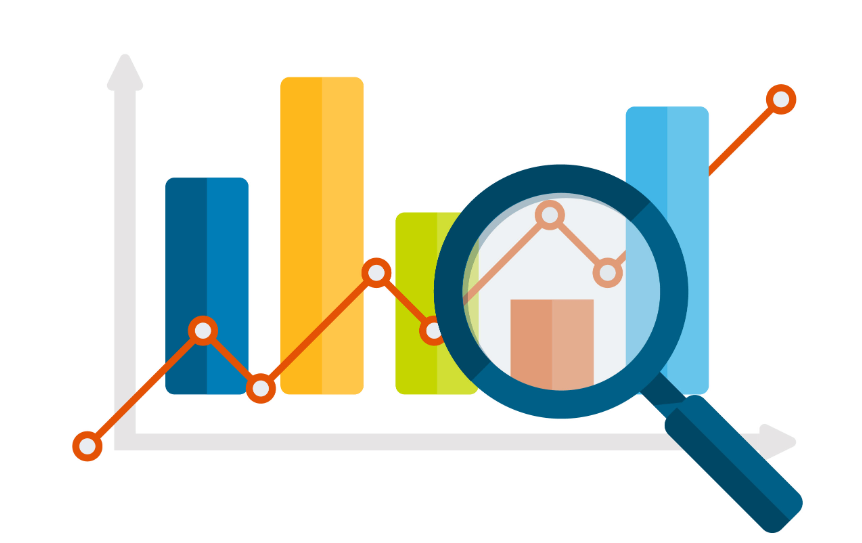 10
steps
Start Playing Cashflow Offense,
Please Leave a Review!
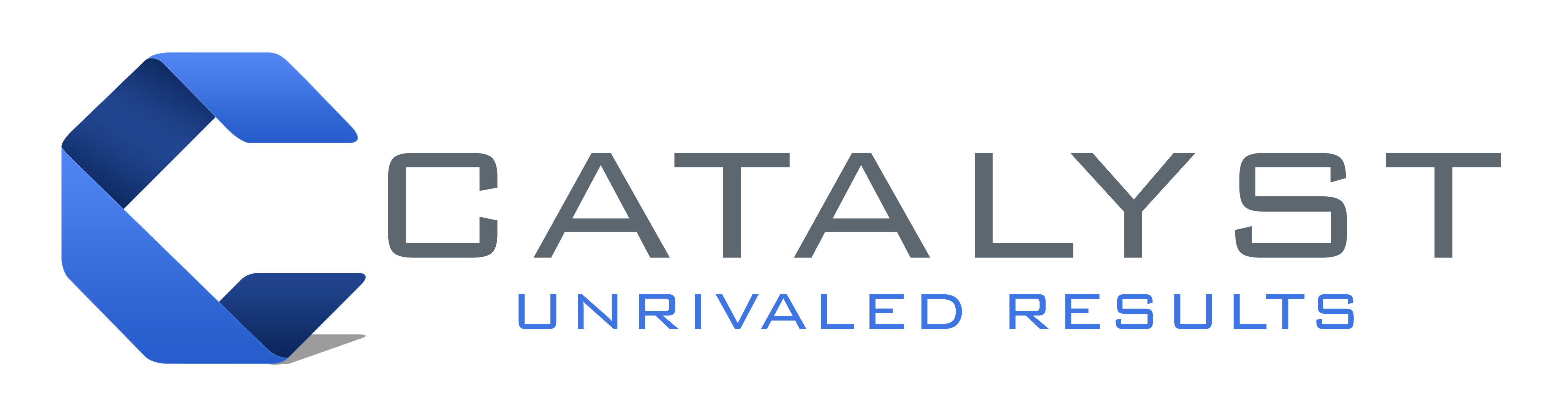 [Speaker Notes: Photo by Campaign Creatorson Unsplash]
THE PROFIT JOURNEY
4
1
2
3
DEMAND FORECASTING
LEAD TIME FORECASTING
ORDER CYCLE MGMT
SERV LEVEL (SAF STOCK)
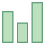 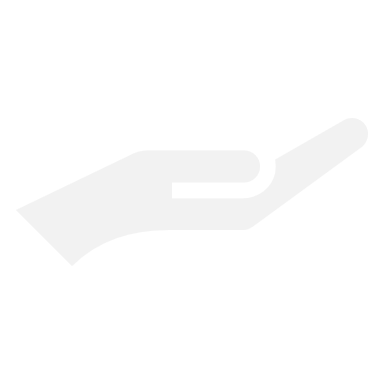 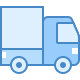 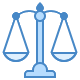 FORECASTING DEEP DIVE
SEASONAL DEMAND
PTD RUNAWAY LINEUP
NEW ITEM EXCELLENCE
LEAD TIME VISUALIZATION
LT SEASONALITY
LT EXCEPTIONS
SUPPLIER PERFORMANCE
ORDER CYCLE STRATEGY
ITEM LEVEL ECONOMICS
BUYING MULT STRATEGY
SHELF LIFE MGMT
SMART SERVICE STRATEGY
REPLENISHMENT
FORWARD BUY STRATEGY
EVENT MANAGEMENT
INNOVATIVE EXCEPTIONS
OPEN ORDER MGMT
MANUAL MINs ANALYSIS
OVERSTOCK MGMT
Innovative analysis by Inventory Sector
Foundational Excellence across all locations
3to1:  Spend 3times as much effort on these
See Lead Times in charts just like you do Demand
As important as Demand Seasonality
Bubble the extremes up to the top
Collaborate in pictures from today’s analytics
A true economic strategy but don’t throw out logic
For the many, many slow movers in our world
Perhaps should be your first project
The real buying is done in the previous components
Play offense and Impact your income statement
Take care of the little things and the big things will work
Today’s Analytics will tell you stories
See your incoming POs in charts and take charge
Where and Who are impacting the strategy?
In-Period Exceptions
Know your numbers
Your identity is at stake
Set a goal of < 10%
5
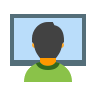 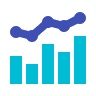 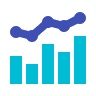 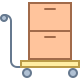 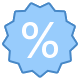 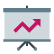 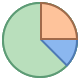 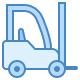 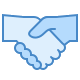 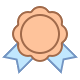 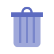 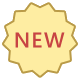 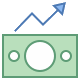 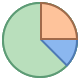 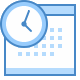 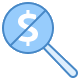